Возможности содержания урока и внеурочной деятельности для формирования УУД
МОУ Вареговская сош 
                                                                   учитель Долгова И.В.
Роль учителя в переходе школы на работу по новым образовательным стандартам
Образовательный стандарт нового поколения ставит перед учителем новые цели. Теперь в начальной школе учитель должен научить ребёнка не только читать, писать и считать, но и должен привить две группы новых умений. 
Во-первых, это универсальные учебные действия, составляющие основу умения учиться. Во-вторых, формировать у детей мотивацию к обучению. 
Ученик на уровне возможностей своего возраста должен освоить способы познавательной, творческой деятельности, овладеть коммуникативными и информационными умениями, быть готовым к продолжению образования. Учителю необходимо выстраивать процесс обучения не только как процесс усвоения системы знаний, умений и компетенций, но и как процесс развития личности, принятия духовно-нравственных, социальных, семейных и других ценностей.
Формирование УУД (раздел «Устное народное творчество»)
Урок
Внеурочная деятельность
Проекты  старшеклассников
Технология
Изо
музей
Музыка
игры
Творческие задания
Проект старшеклассников «Нетрадиционные символы России»
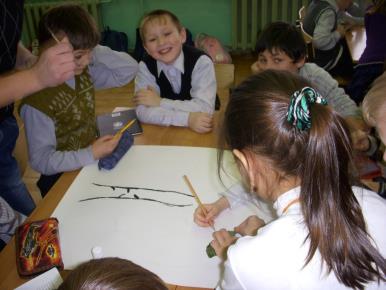 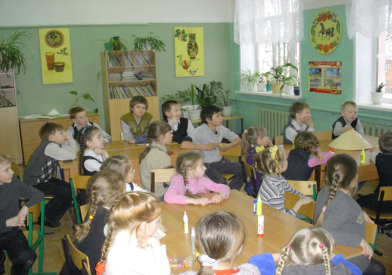 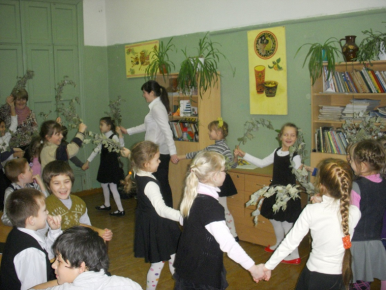 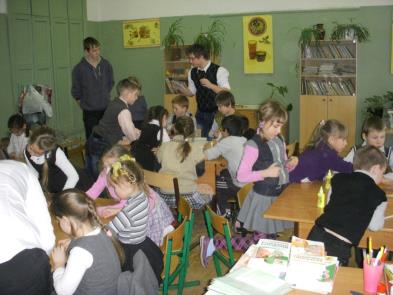 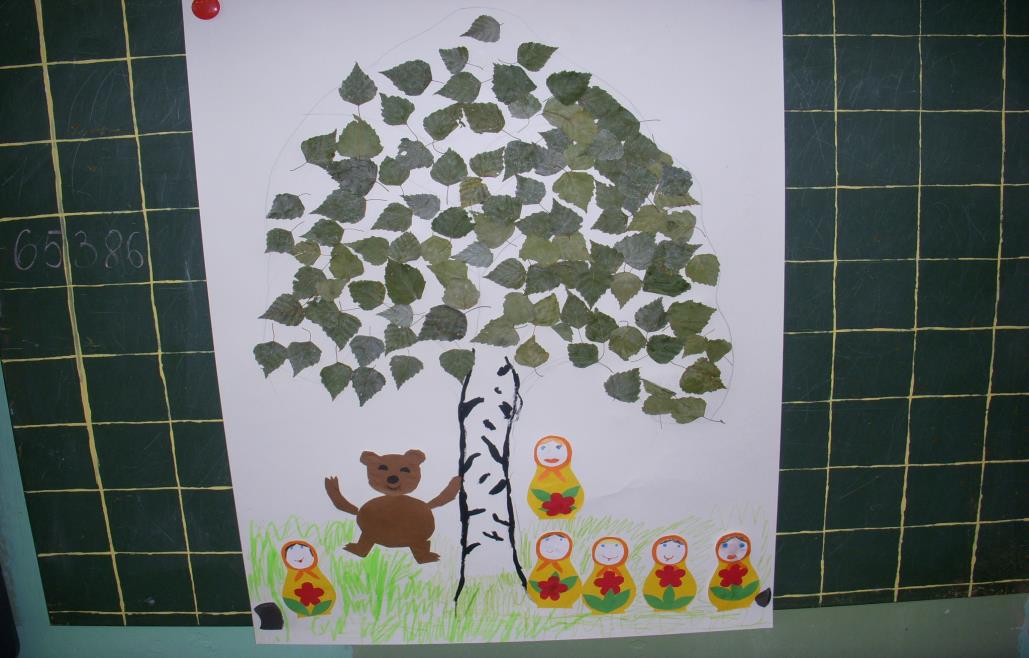 Проект по истории «Древнерусский костюм (9-10 вв)»
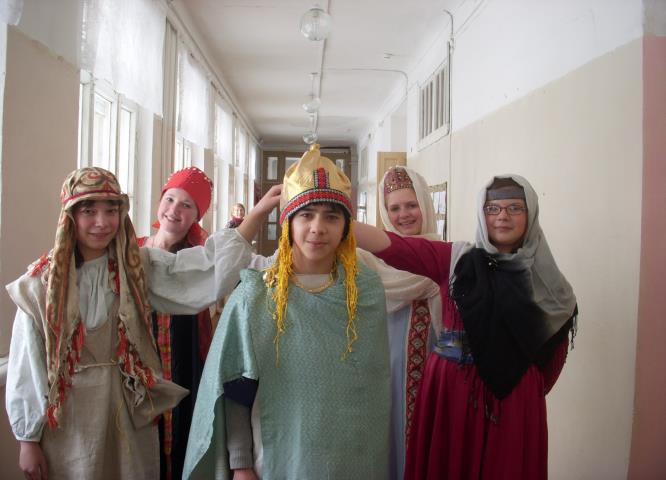 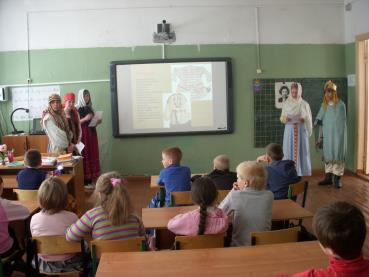 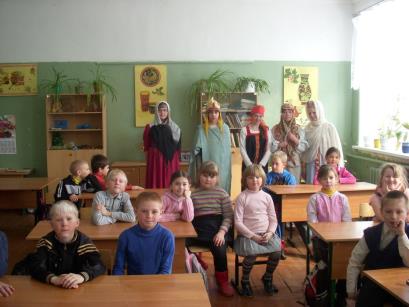 Проект «Чем интересен кабинет биологии»
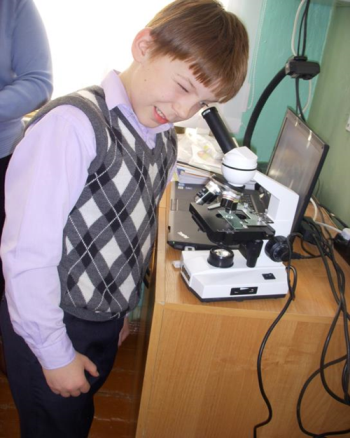 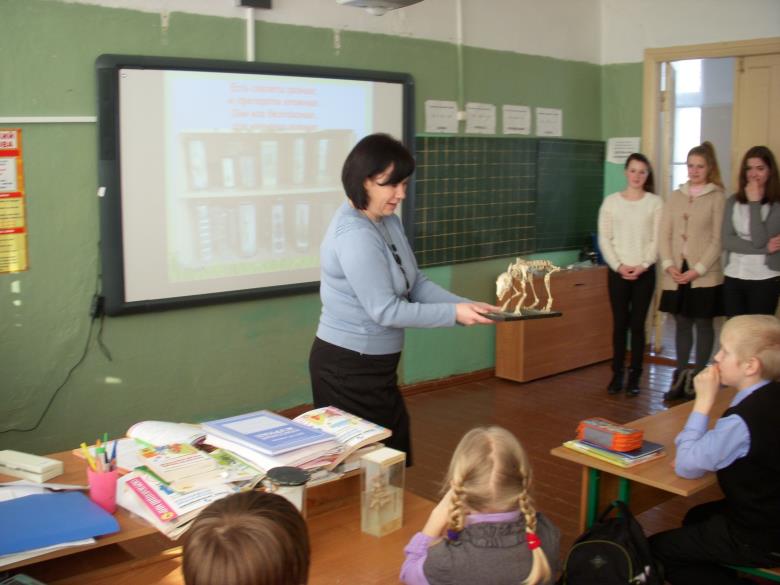 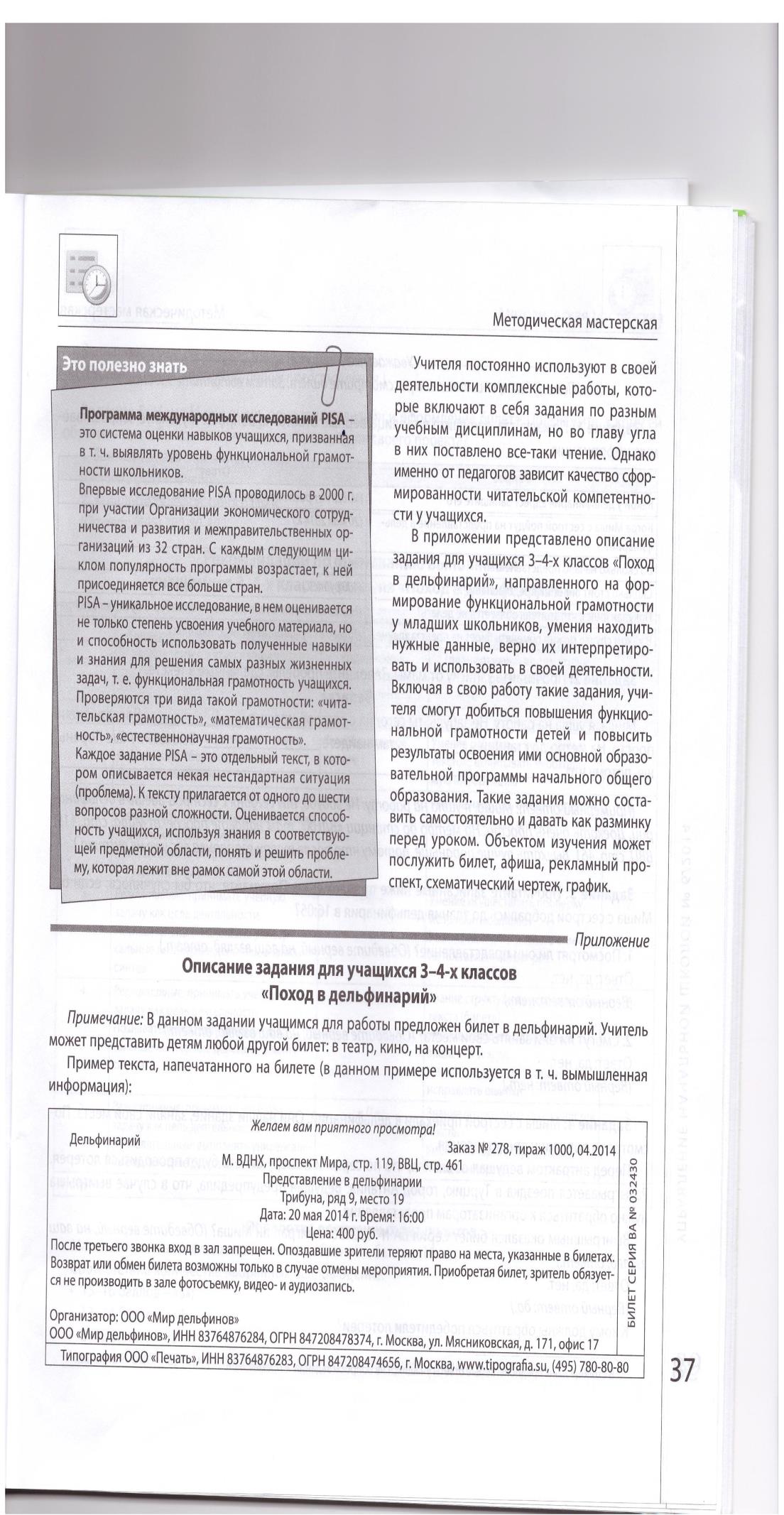 План реализации проекта «Классная газета»
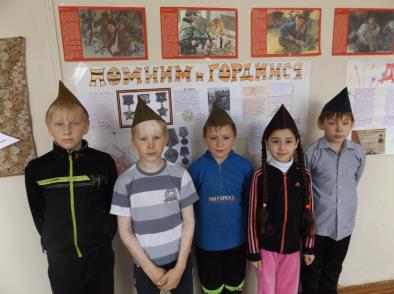 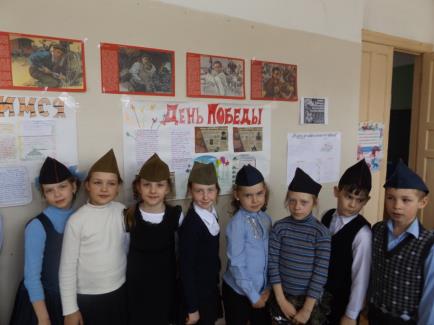 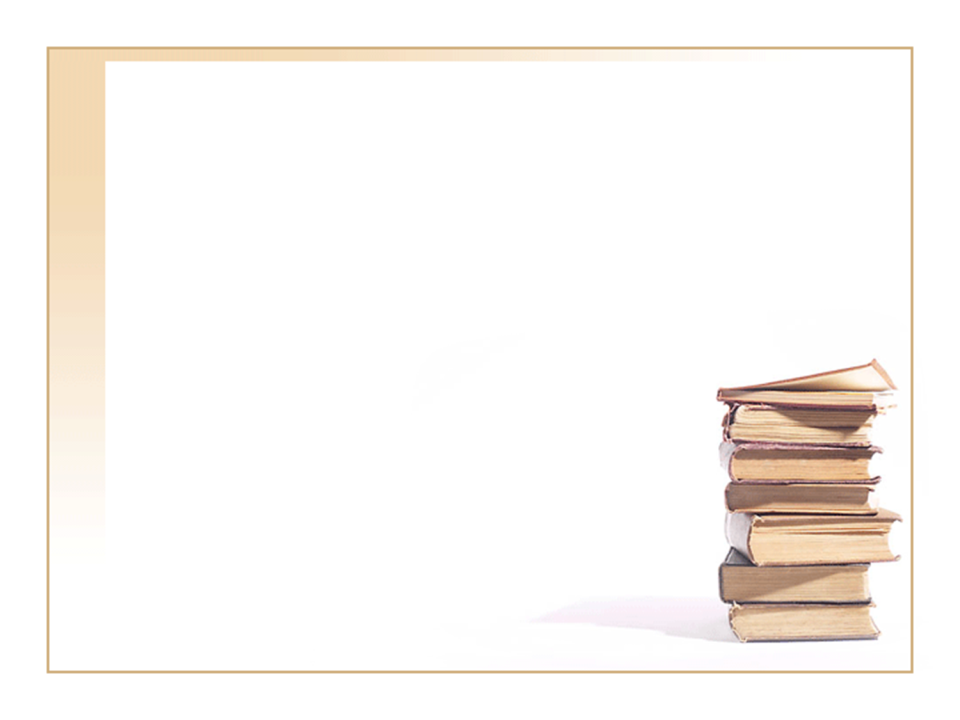 Памятка для учителя
по формированию и развитию универсальных учебных действий
Любые действия должны быть осмысленными. Это относится, прежде всего, к тому, кто требует действия от других.
Развитие внутренней мотивации – это движение вверх.
Задачи, которые мы ставим перед ребёнком, должны быть не только понятны, но и внутренне приятны ему, т.е они должны быть значимы для него.
ДЛЯ УЧАЩИХСЯ НЕОБХОДИМО:
Создать атмосферу успеха.
Помогать ребёнку учиться легко.
Помогать обретать уверенность в своих силах и способностях.
Не скупиться на поощрения и похвалу.
Стань творцом, и тогда каждый новый шаг в твоей профессиональной деятельности станет открытием мира души ребёнка.
Создаём атмосферу успеха
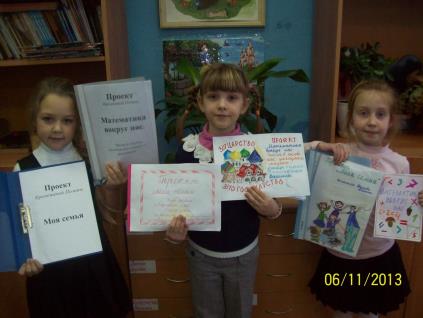 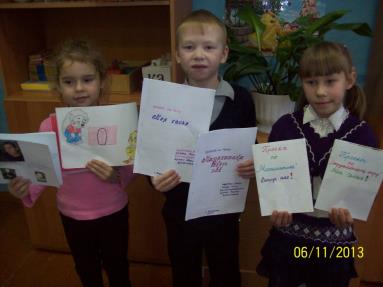 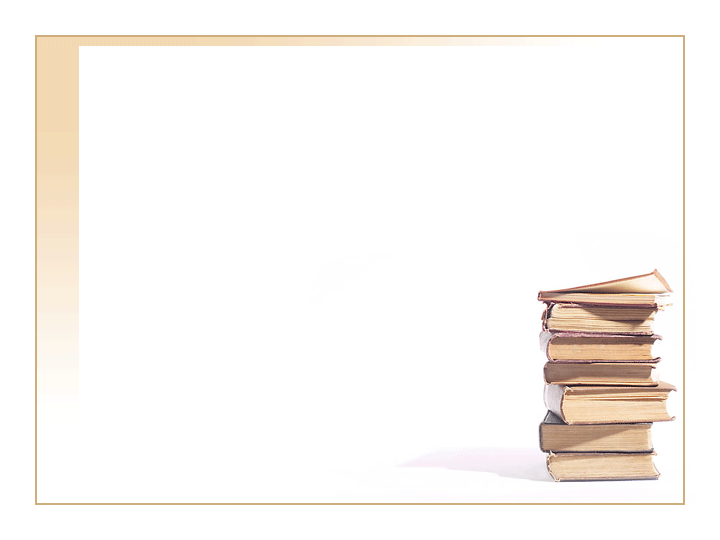 СПАСИБО ЗА ВНИМАНИЕ!
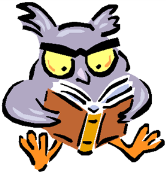 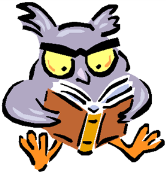 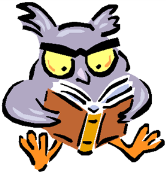 .